Собственные и нарицательные имена существительные.    Правописание собственных имён существительных.
Муниципальное казенное образовательное учреждение
 
«Средняя общеобразовательная школа № 1» города Николаевска
 
Волгоградской области
Учитель: Новикова Татьяна Михайловна
2013 год
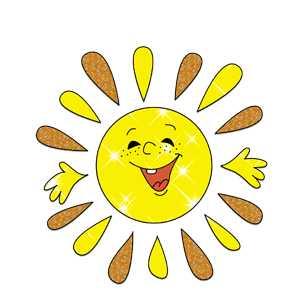 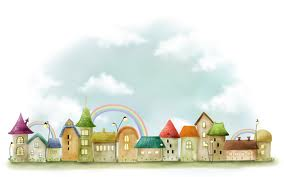 солнце
                  утро

               город
           девочка      мальчик

          щенок
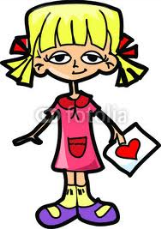 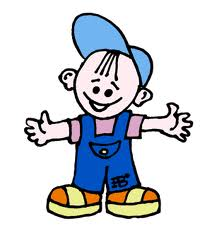 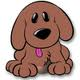 солнце             девочка
           утро               мальчик
          город                щенок
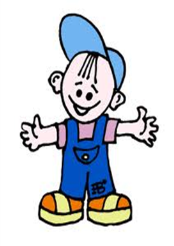 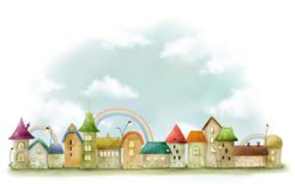 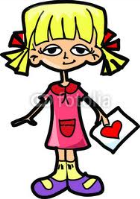 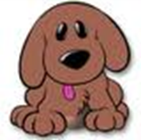 Распределить слова по группам
Аня, Ивановна, Миша, ученик, Попов, Петрович, дом, Кузнецов.
Собственные и нарицательные имена существительные. Правописание собственных имён существительных.
узнаем …
                                                                    научимся …
Сегодня на уроке МЫ
                                                        попробуем …
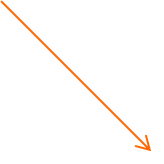 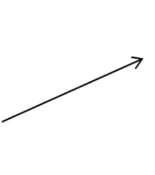 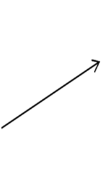 Собственные имена существительные:
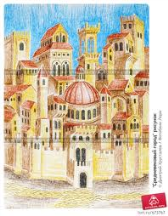 - имена, отчества, фамилии людей;
- клички животных;
- названия государств, стран, городов, сёл, деревень, рек, морей, озёр, улиц, журналов, книг.
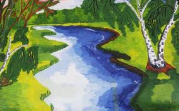 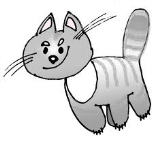 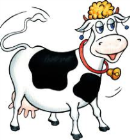 Николаевск
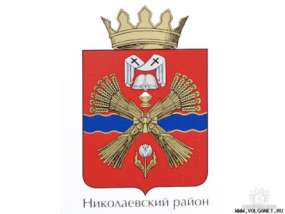 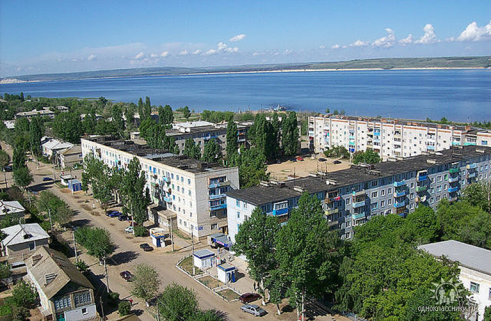 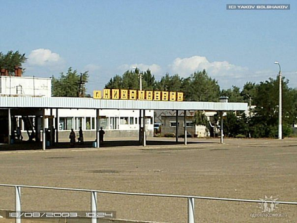 Волга
Иван Сивко
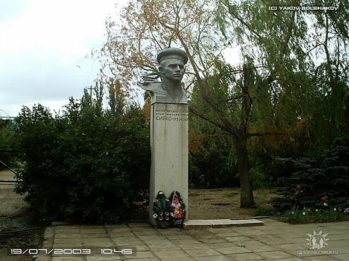 Николай Белянский
Юрий Малышев
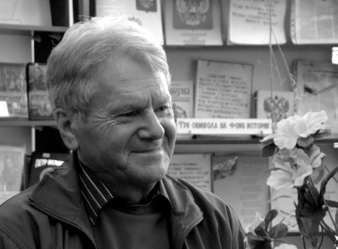 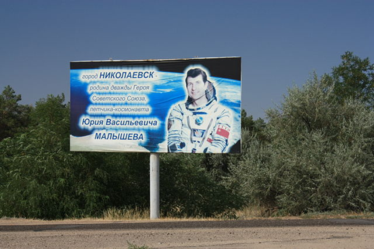 Сегодня на уроке я
- узнал …
      - научился …
      - мне надо поработать над …
          - могу похвалить своих 
            одноклассников за …
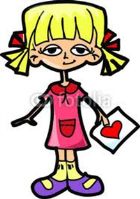 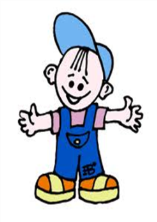 Домашнее задание
У. стр. 52, 53 правило
по выбору
Р. Т. стр.27 упр. 57, 58. 
или 
составить весёлый рассказ 
(5 - 6 предложений) на тему «Мой класс» и подчеркнуть в нём имена собственные
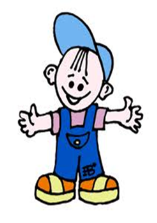